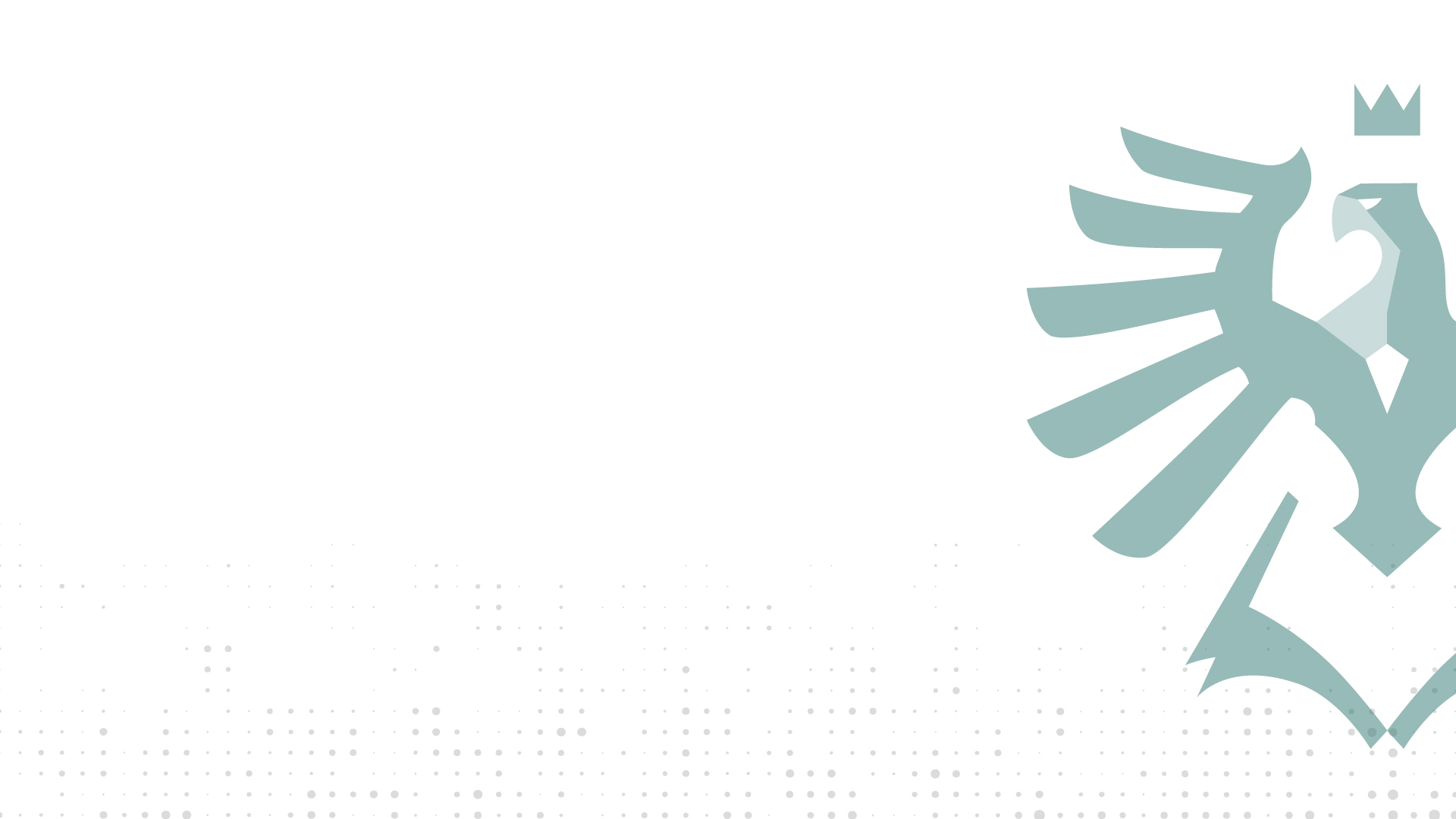 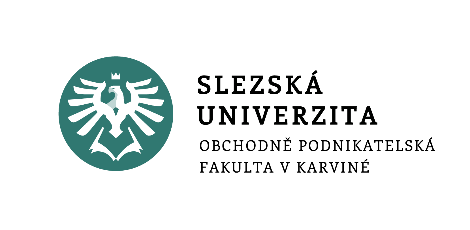 studie proveditelnosti
doc. Mgr. Petr Suchánek, Ph.D.
www.slu.cz
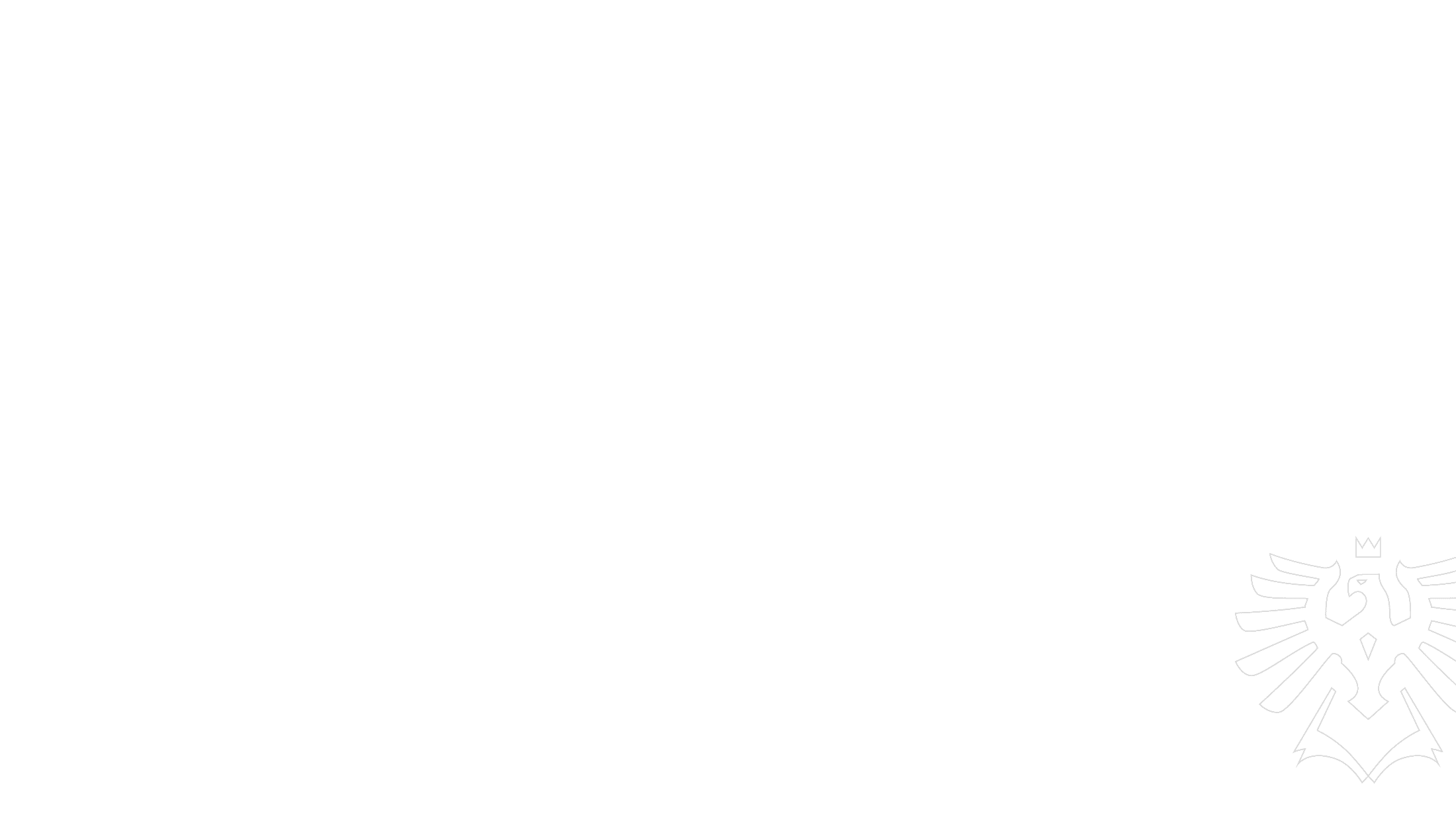 Studie proveditelnosti (SP)
Analytický dokument.
Dává odpověď na otázku, zda je určitý projekt nebo iniciativa realizovatelná z různých hledisek.
Podklad pro kvalifikované rozhodnutí.
Minimalizuje riziko neúspěchu projektu.
Příklady využití:
Realizace investičního projektu.
Vstup na nový trh nebo rozšíření podnikání.
Zavedení nového IS.
Vývoj softwarového řešení.
Slezská univerzita
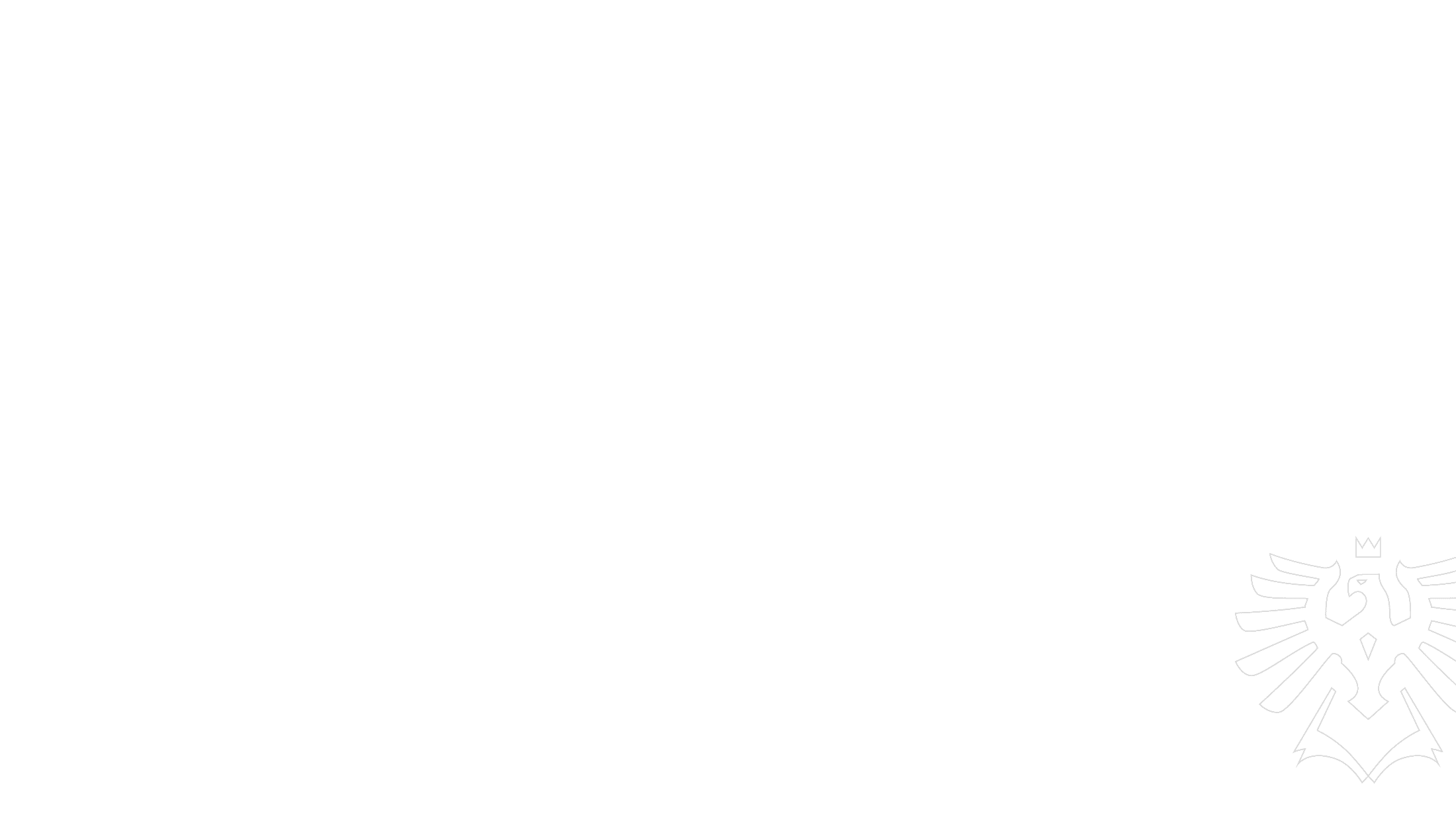 Studie proveditelnosti (SP)
Studie proveditelnosti je klíčový nástroj, který podporuje rozhodování na základě důkladné analýzy všech důležitých faktorů projektu.
Vytváří se před zahájením projektu.
Jde o nedílnou součást procesu rozhodování o tom, zda projekt realizovat a jakým způsobem.
Slezská univerzita
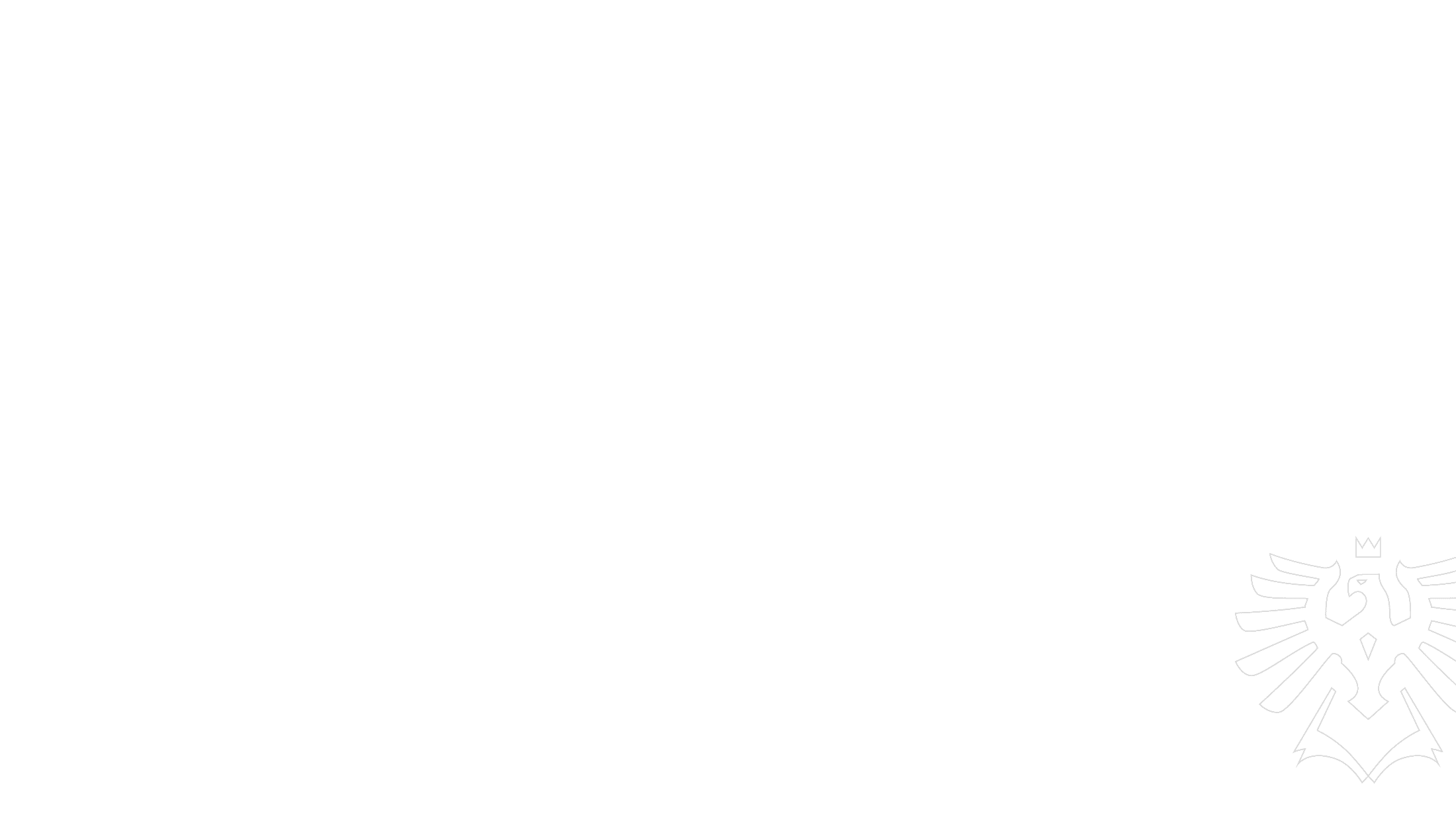 Sp - úvod
Účel dokumentu.
Důvod pro vytvoření studie (aktuální problémy a potřeby).
Cíle studie (posouzení proveditelnosti implementace).
Rozsah studie.
Metodika a přístup ke studii.
Zúčastněné strany (interní i externí).
Shrnutí očekávaných výstupů.
Slezská univerzita
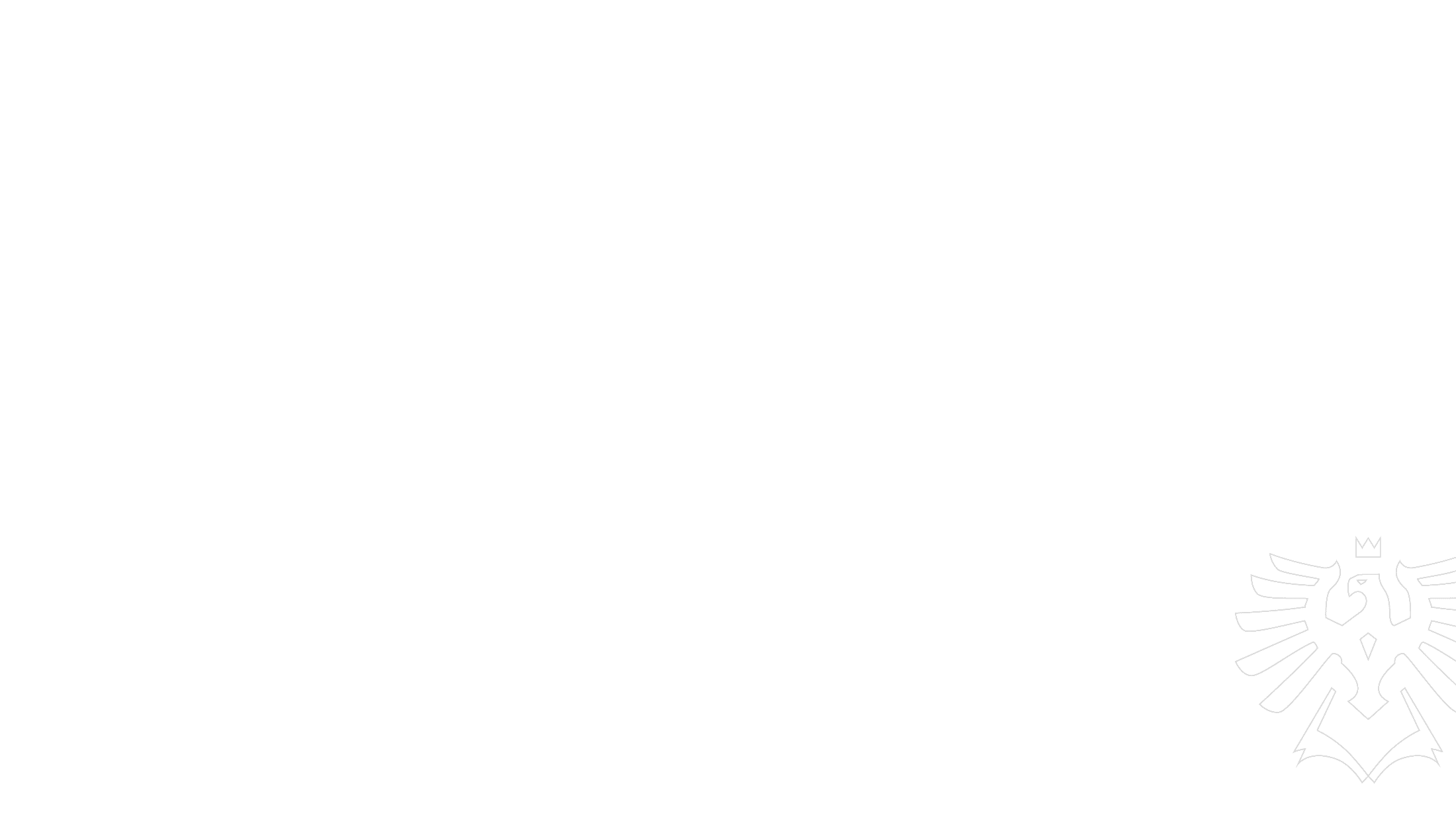 Sp – analýza současného stavu
Popis stávajícího systému nebo řešení.
Hlavní problémy a omezení současného systému
Technologická omezení současného systému.
Provozní omezení a problémy.
Dopad nevyřešených problémů v organizaci.
Ekonomické aspekty stávajícího řešení.
Uživatelská perspektiva.
Strategická analýza současného stavu.
Slezská univerzita
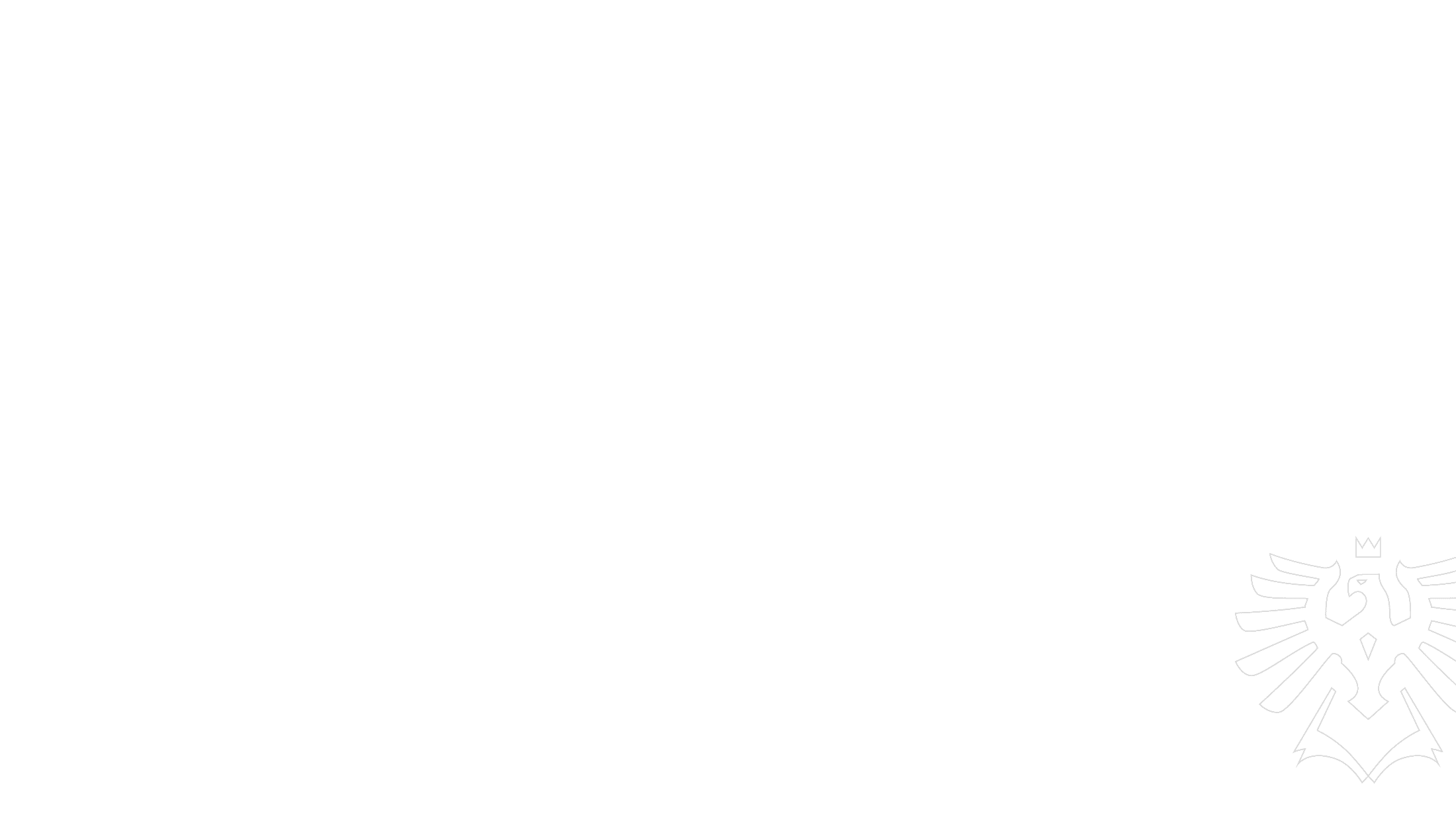 Sp – popis projektu
Cíle implementace nového informačního systému (např. zvýšení efektivity, automatizace procesů).
Rozsah projektu (co bude zahrnuto a co ne).
Očekávané přínosy (ekonomické, provozní, technologické).
Specifikace požadavků
Funkční požadavky (např. správa zákazníků, fakturace, reportování).
Nefunkční požadavky (např. dostupnost, výkon, bezpečnost, škálovatelnost).
Slezská univerzita
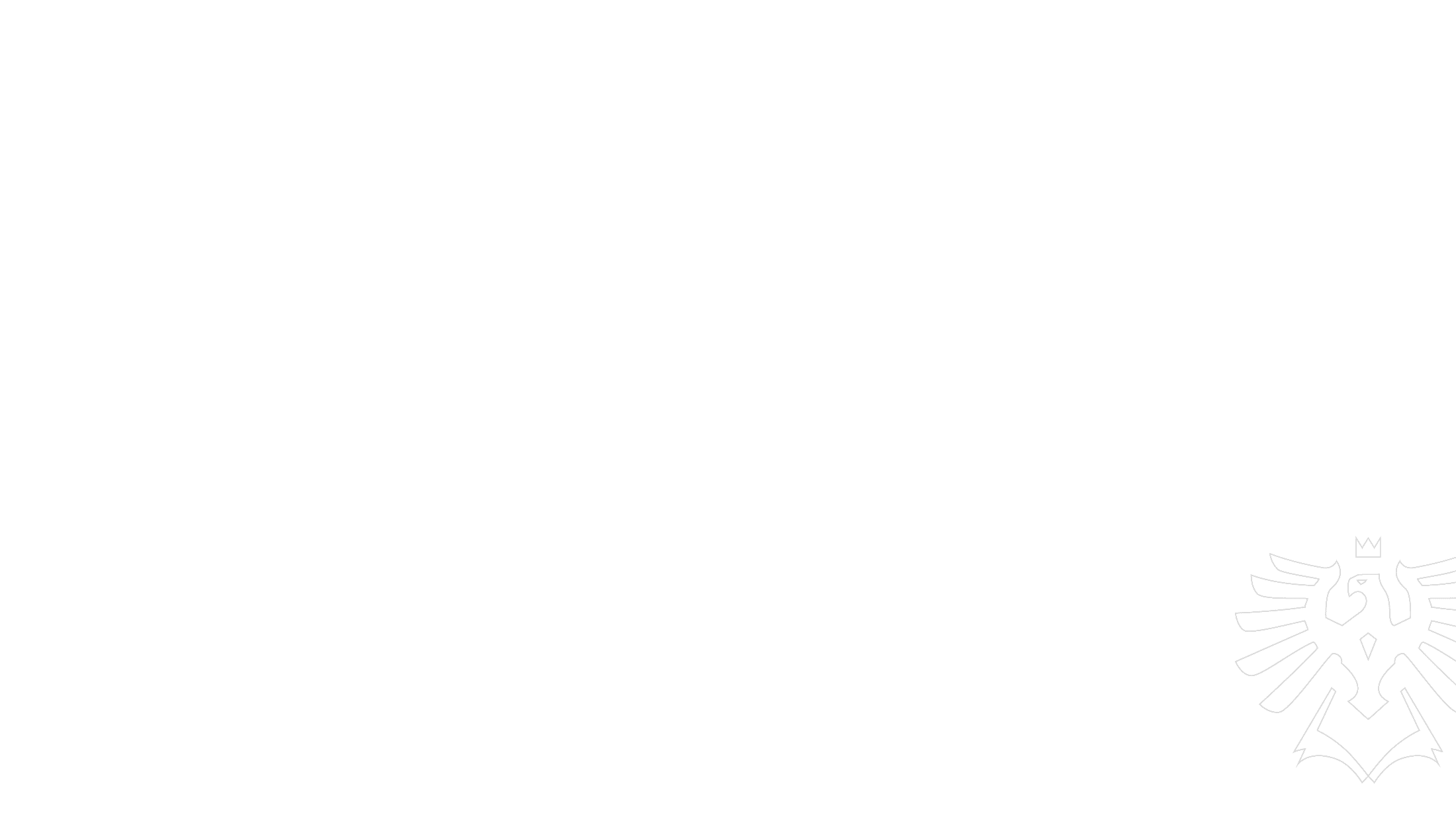 Sp – AP* - technická proveditelnost
Hodnocení dostupných technologií a jejich vhodnost.
Integrace se stávajícími systémy a infrastrukturou.
Potřeba nového hardwaru nebo softwaru.
Výkon a škálovatelnost systému při růstu objemu dat a uživatelů.
Bezpečnostní požadavky a ochrana citlivých dat (např. šifrování, řízení přístupů).
Dostupnost technické podpory a odborných znalostí na trhu.
*Analýza proveditelnosti
Slezská univerzita
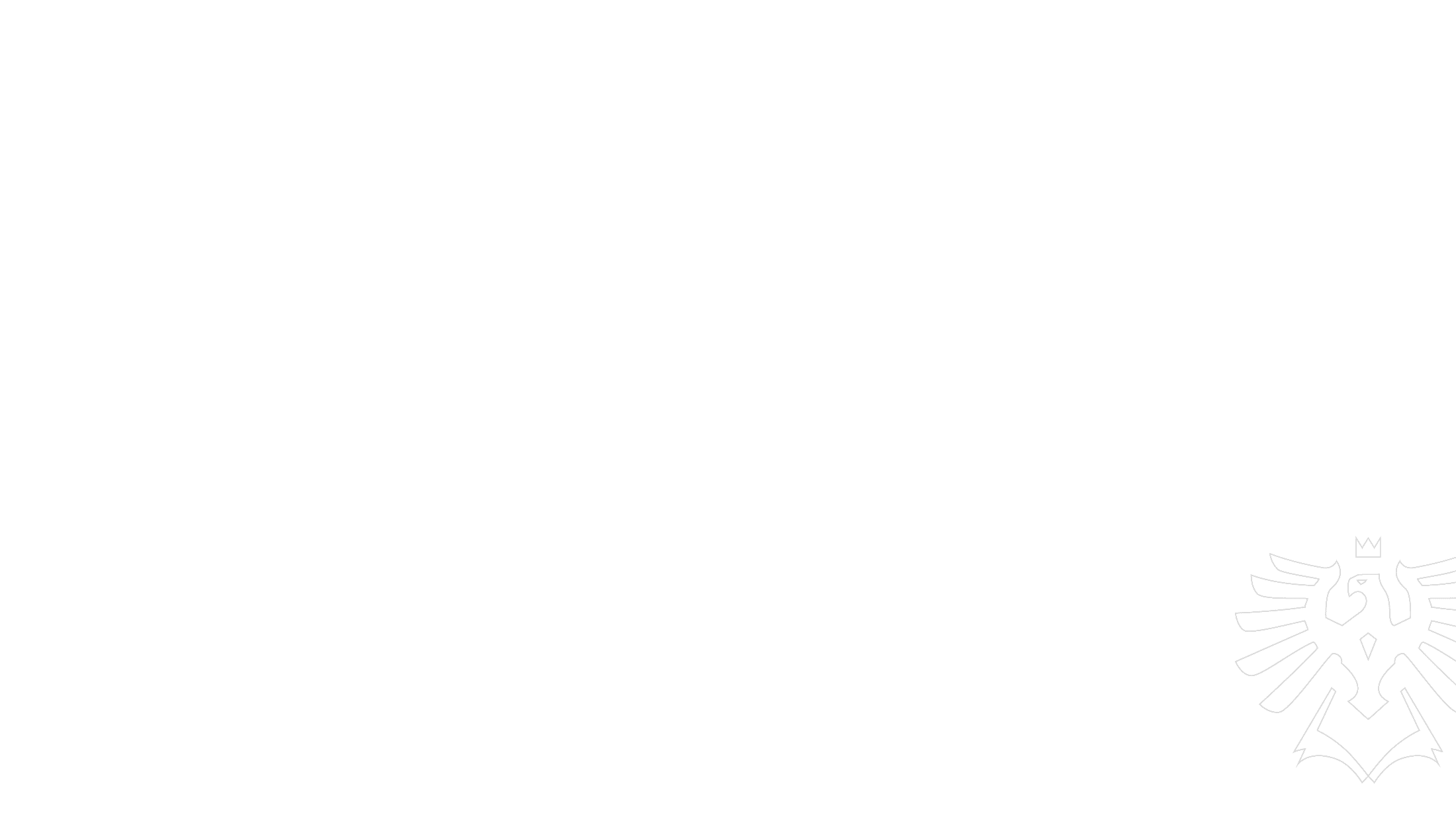 Sp – AP - ekonomická proveditelnost
Odhad investičních nákladů (licence, hardware, implementace, školení).
Odhad provozních nákladů (údržba, podpora).
Analýza nákladů a přínosů (CBA - Cost-Benefit Analysis).
Návratnost investice (ROI – Return on Investment).
Identifikace možných finančních úspor z provozu nového systému.
Možnosti externího financování nebo dotací (např. evropské fondy, granty).
Slezská univerzita
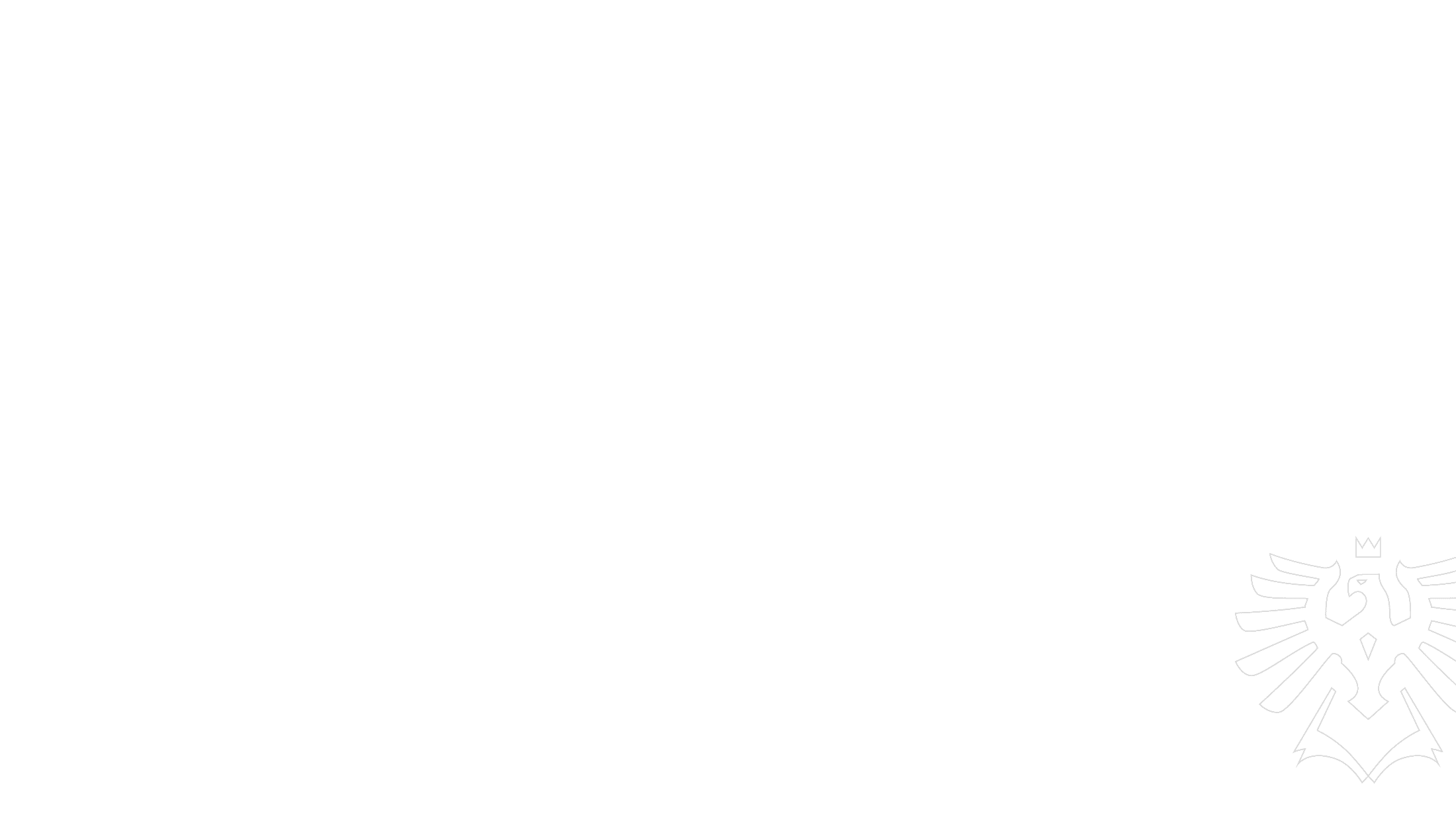 Sp – AP - provozní proveditelnost
Kapacita a připravenost lidských zdrojů (znalosti a dovednosti týmu).
Dopad na provoz během implementace (přechodové období).
Plán školení a adaptace uživatelů.
Dopad na organizační strukturu a procesy.
Odhad potřeby externího know-how (např. konzultanti, dodavatelé).
Připravenost organizace na přijetí změny (kultura a ochota inovovat).
Slezská univerzita
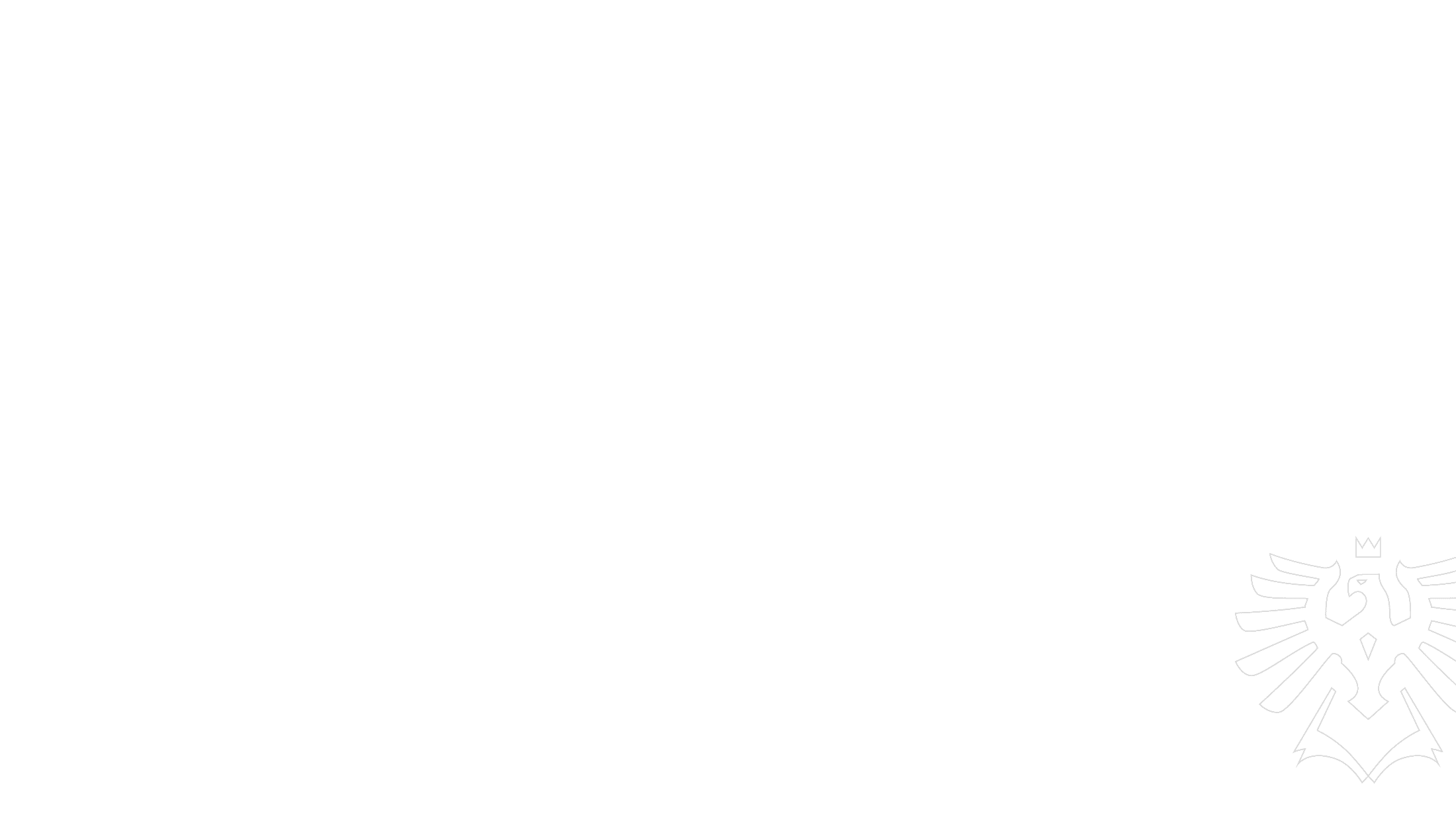 Sp – ap - Právní a regulatorní proveditelnost
Soulad s legislativou (např. GDPR, licenční podmínky).
Bezpečnostní a ochranné požadavky (např. kybernetická bezpečnost).
Ochrana duševního vlastnictví a licenční podmínky softwaru.
Smluvní požadavky při spolupráci s dodavateli.
Dodržování odvětvových standardů a certifikací.
Rizika právních důsledků při nedodržení legislativních požadavků.
Slezská univerzita
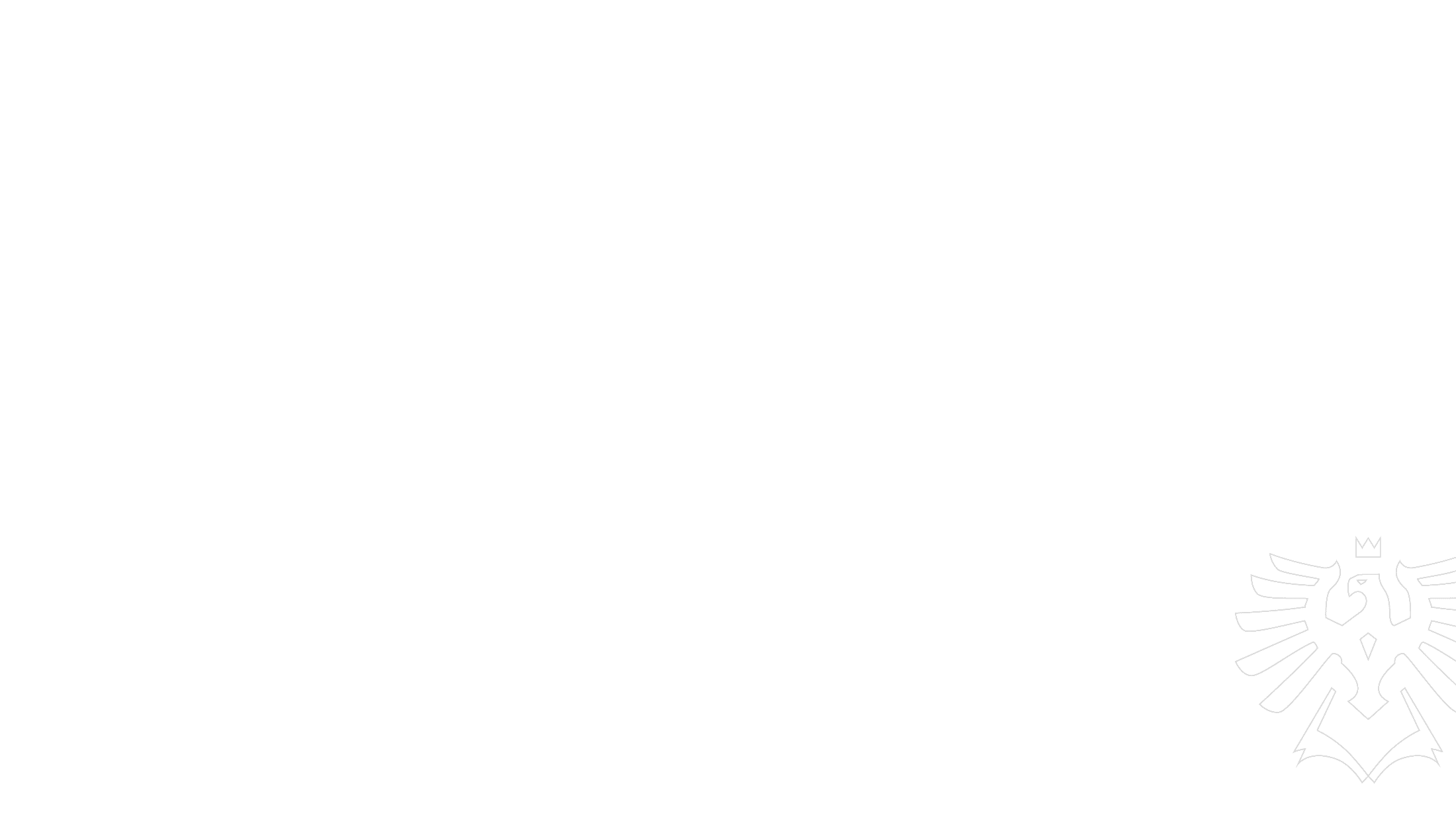 Sp – ap - časová proveditelnost
Harmonogram implementace.
Klíčové milníky projektu.
Odhad časové náročnosti implementace.
Časová rezerva pro neplánované komplikace.
Posouzení paralelního provozu stávajícího a nového systému.
Možné závislosti na externích dodavatelích nebo termínech.
Slezská univerzita
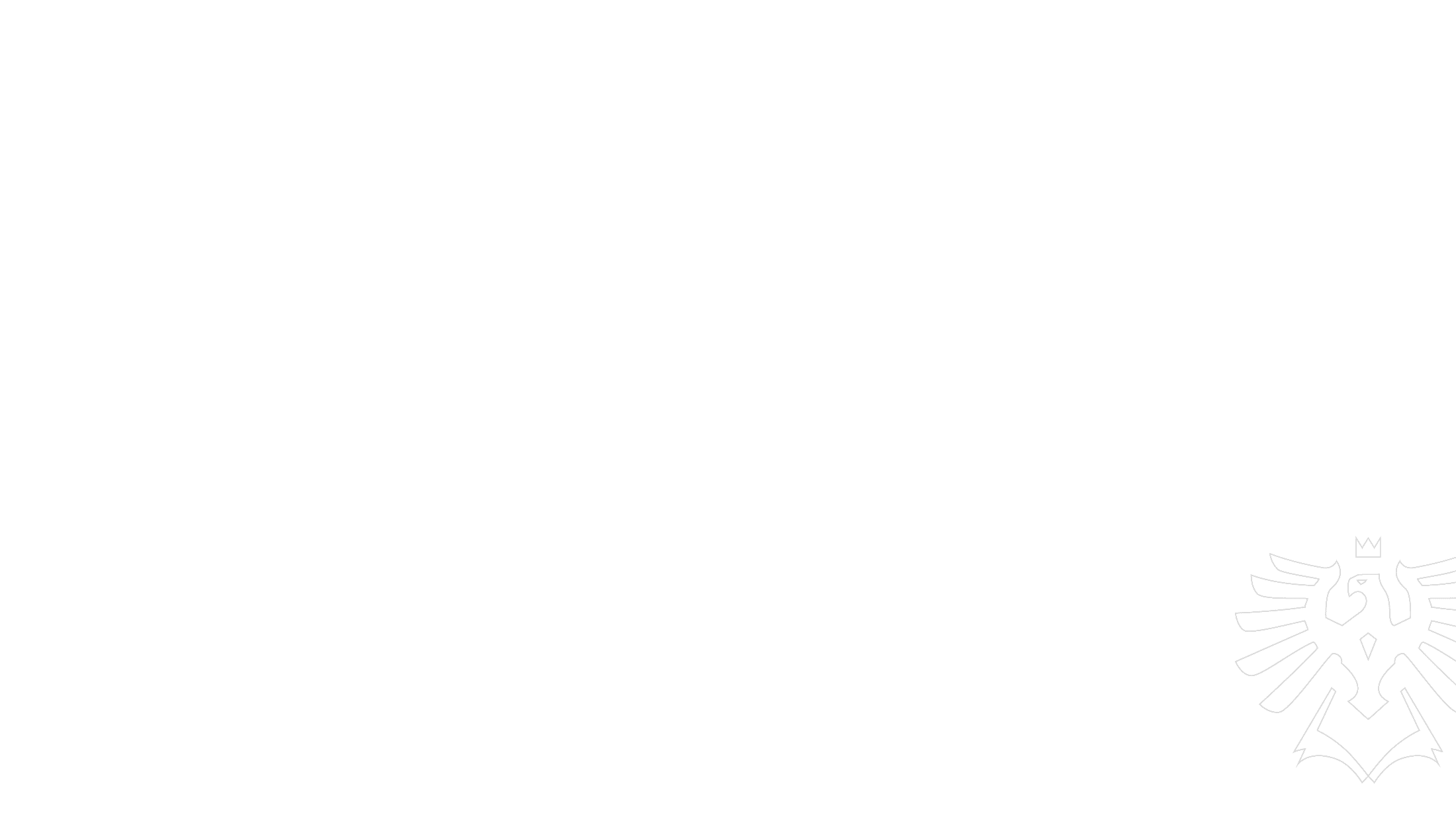 Sp – srovnání variant řešení
Přehled možných variant řešení.
Srovnání nákladů jednotlivých variant.
Posouzení funkčního pokrytí a přizpůsobivosti jednotlivých variant.
Hodnocení dlouhodobé udržitelnosti.
Analýza rizik spojených s každou variantou.
Doporučení nejvhodnější varianty na základě vyvážení nákladů, přínosů a rizik.
Slezská univerzita
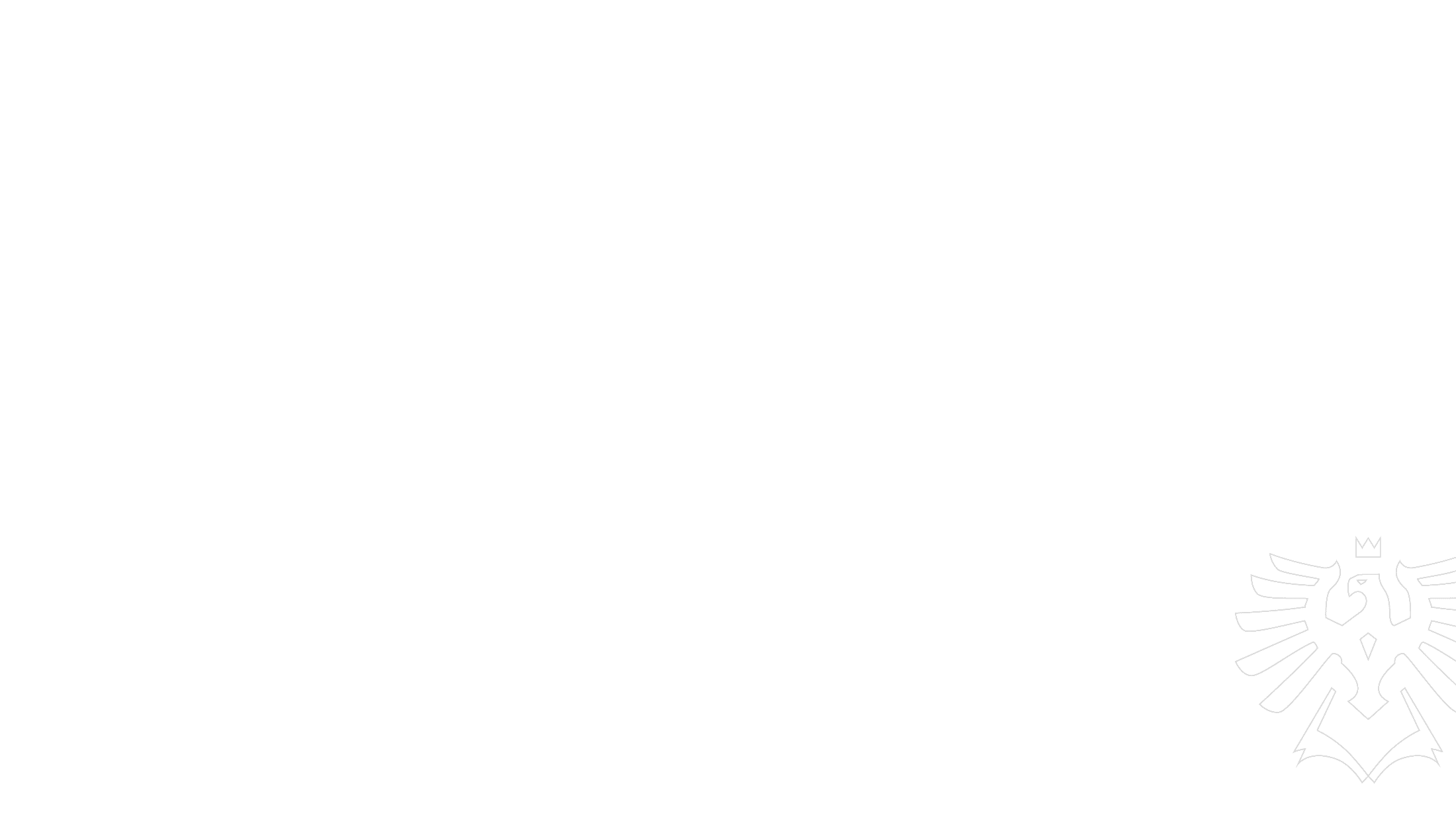 Sp – plán implementace
Fáze implementace – Rozdělení projektu do jednotlivých fází (např. analýza požadavků, návrh, vývoj, testování, nasazení).
Harmonogram implementace.
Přidělení zdrojů (lidské, technické, finanční).
Testovací procesy (funkční testy, zátěžové testy, akceptační testy).
Migrace dat.
Plán přechodového období.
Slezská univerzita
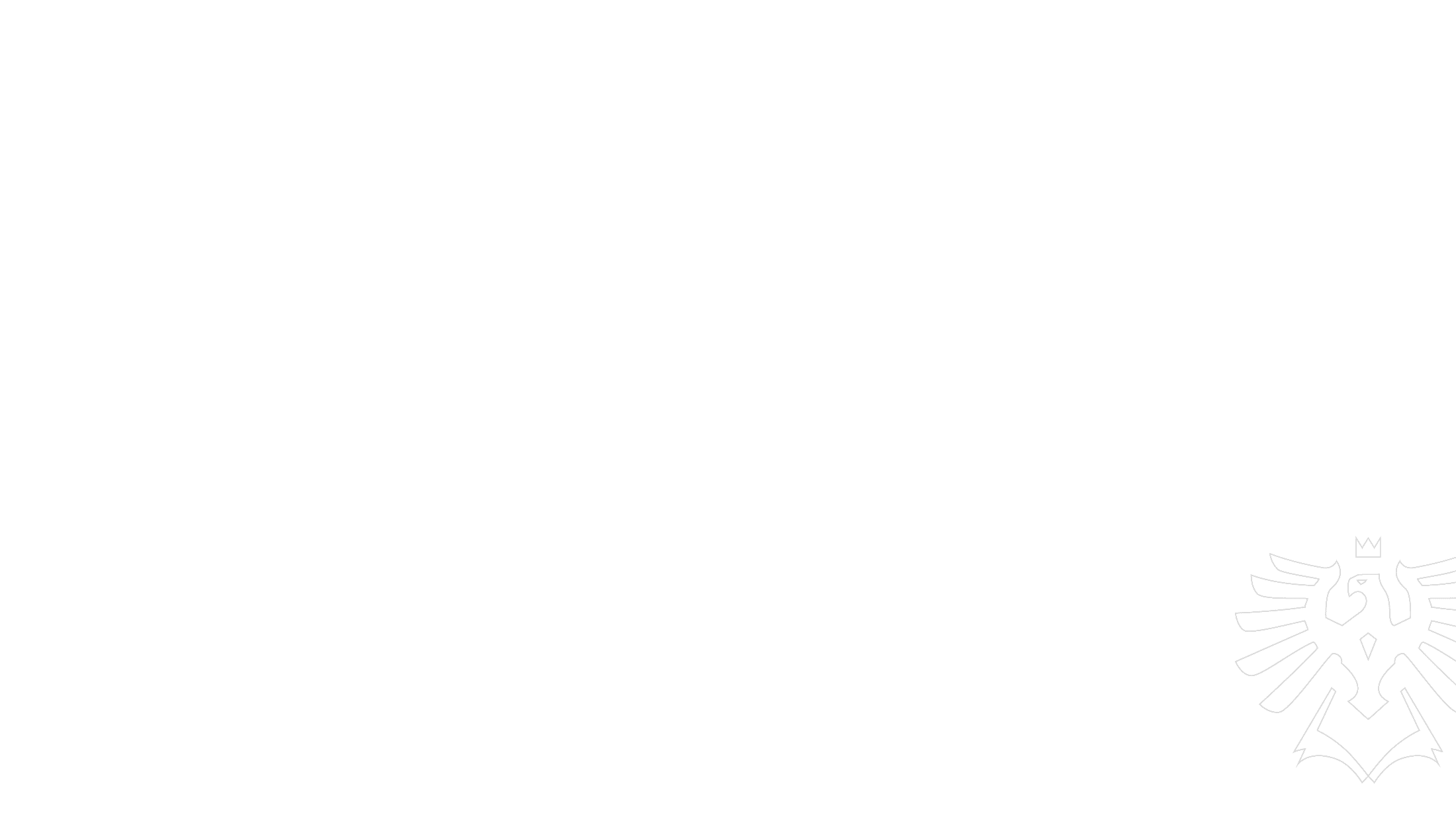 Sp – analýza rizik
Identifikace rizik (technická, finanční, organizační, právní).
Hodnocení rizik.
Mitigační opatření.
Monitoring rizik (sledování rizik během implementace a provozu).
Rizika spojená s lidskými zdroji.
Ekonomická rizika.
Externí rizika (např. výpadky dodavatelů, legislativní změny).
Slezská univerzita
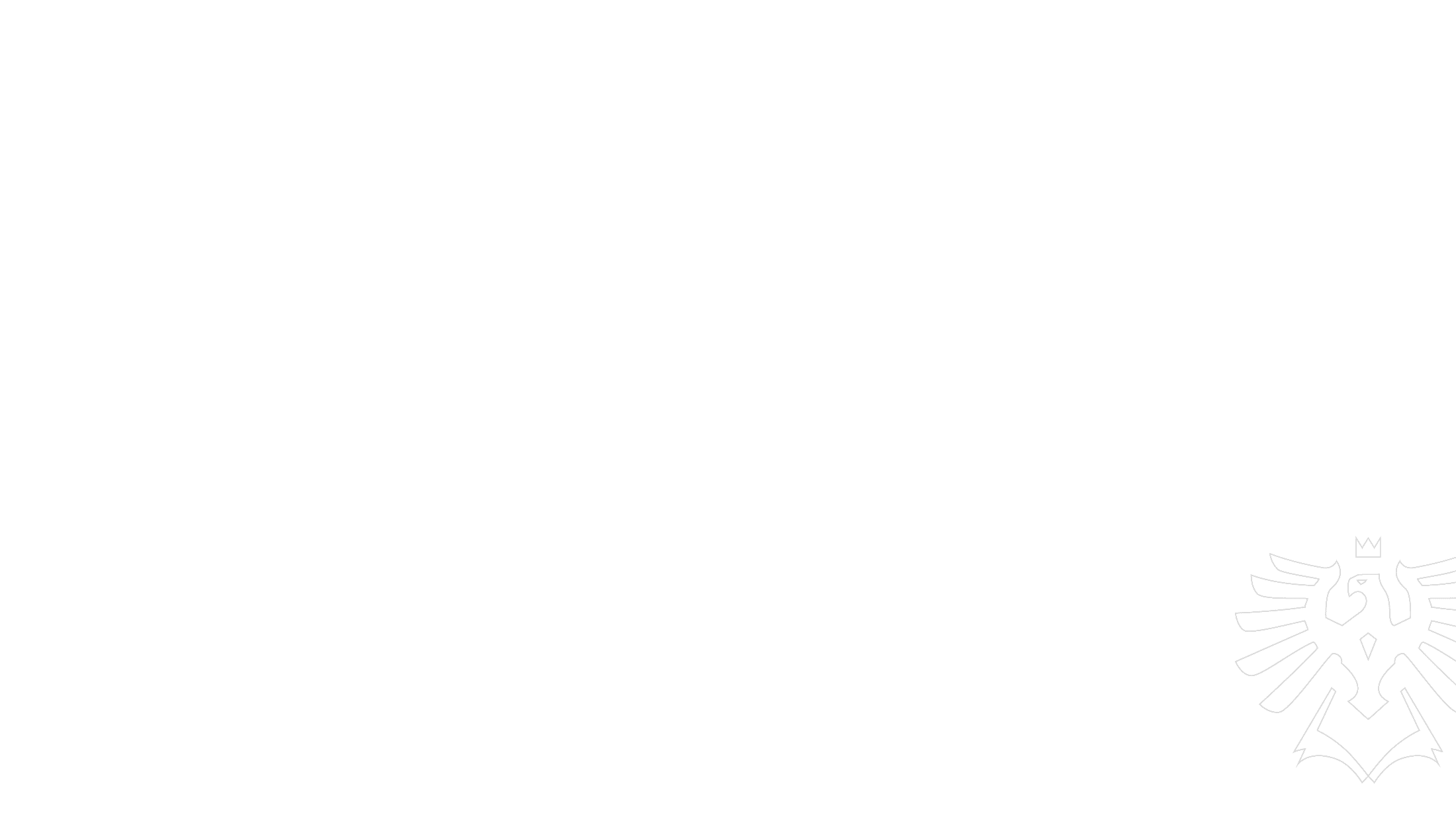 Sp – závěry a doporučení
Shrnutí klíčových zjištění.
Vyhodnocení variant řešení.
Doporučení konkrétního řešení.
Návrh priorit a kroků pro realizaci.
Odhad přínosů projektu (ekonomické, provozní, strategické).
Doporučení pro sledování a hodnocení projektu.
Slezská univerzita
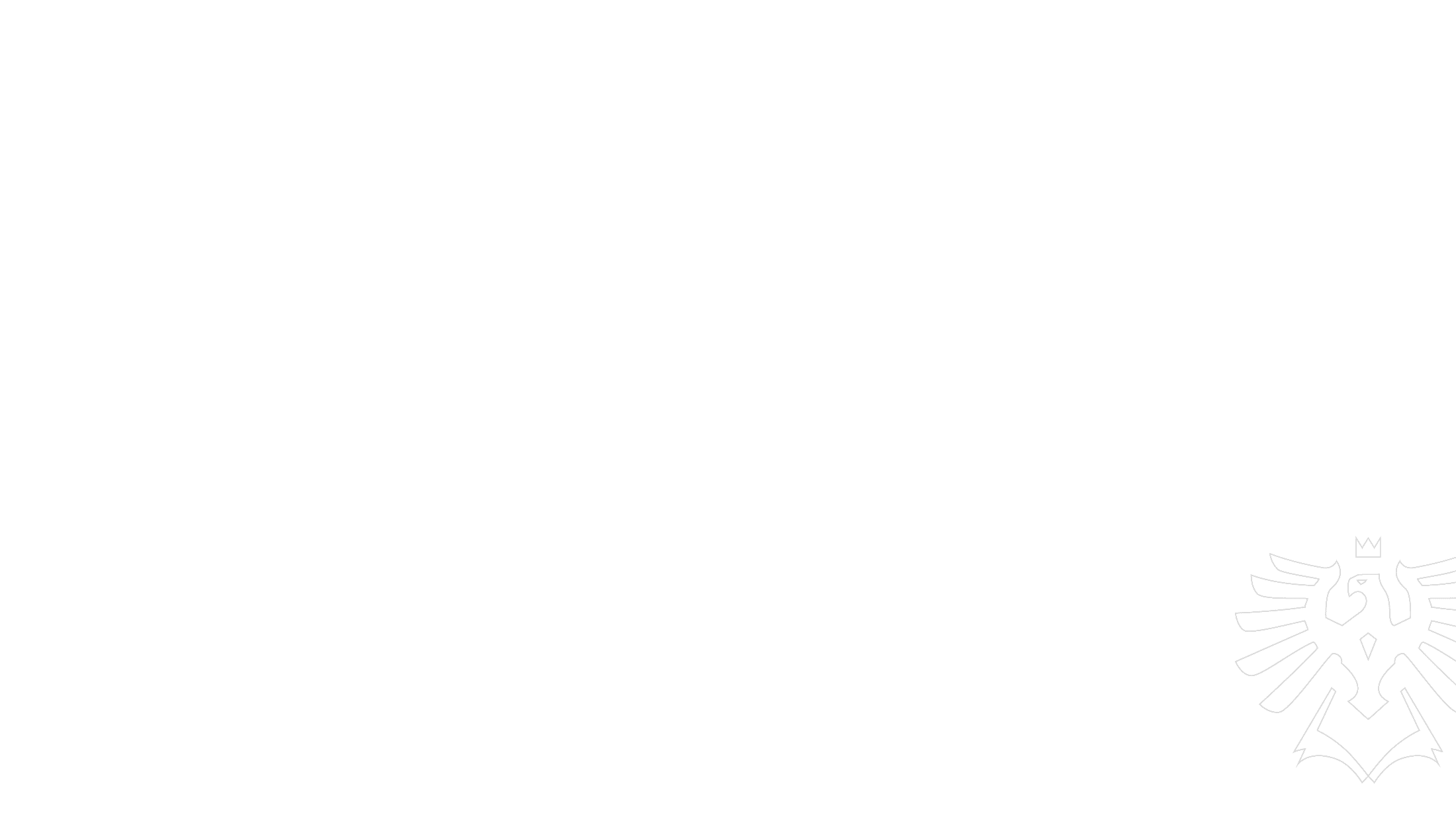 Sp – struktura
Uvedené pořadí aktivit ve studii proveditelnosti není jediné možné. Pořadí může být přizpůsobeno podle:
Potřeb konkrétního projektu.
Priorit zúčastněných stran.
Aplikovaného přístupu (lze pracovat např. iterativně, kdy se jednotlivé části zkoumají paralelně nebo opakovaně podle zjištěných informací).
Dostupnosti dat (pokud nejsou některé informace dostupné ihned, mohou být související analýzy odloženy na později.
Slezská univerzita
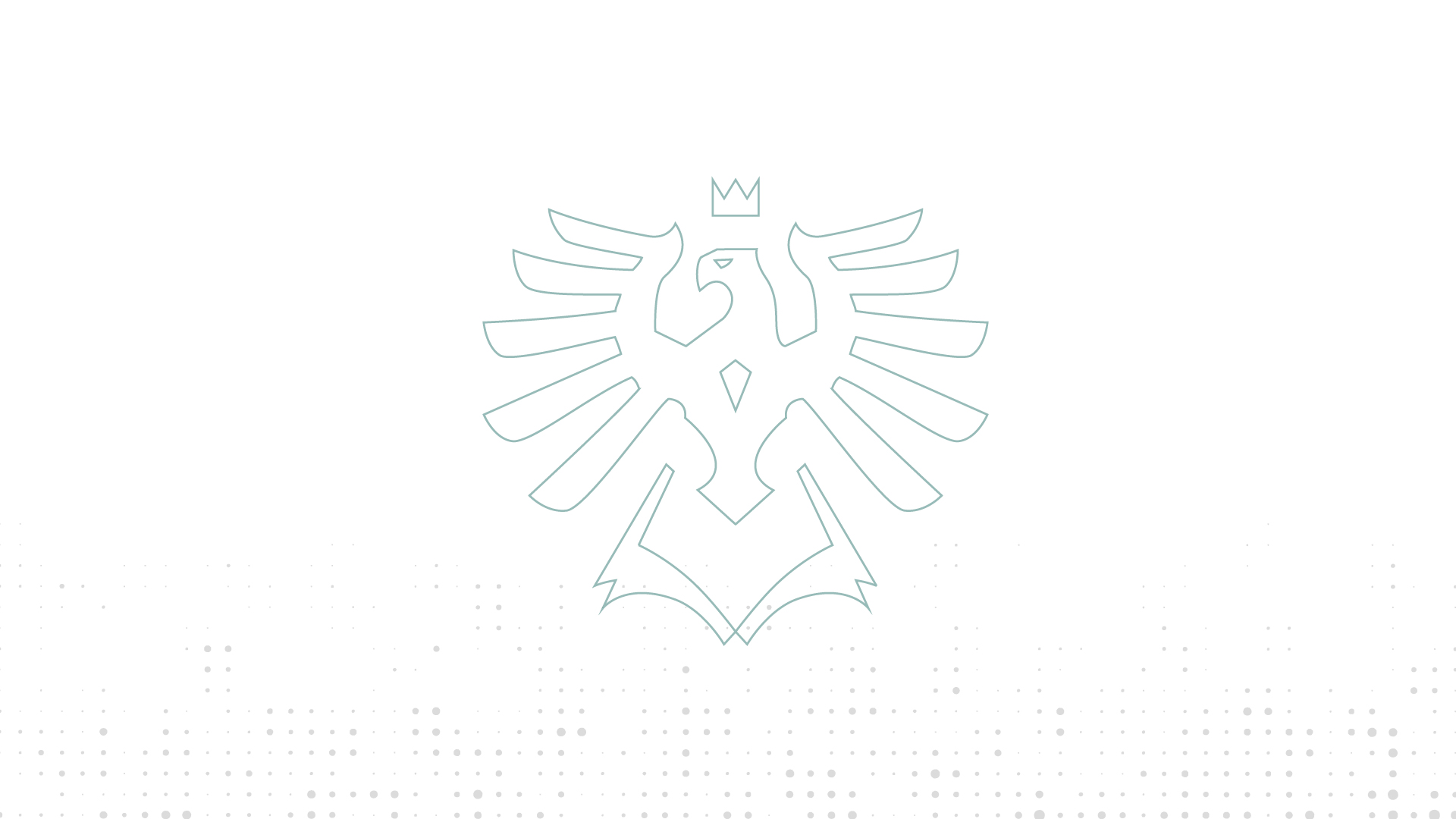 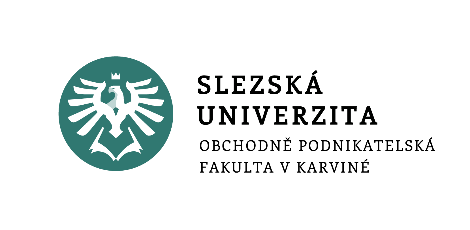 Otázky?
Děkujemeza pozornost
www.slu.cz